PSOAS ABSCESS
BY MBBSPPT.COM
Psoas Muscle
Fusiform shaped muscle, cover Anterio-lateral surface of lumbar vertebral bodies.
ORIGIN: Lateral surface, intervertebral disc and transverse process of T12 -L5
COURSE: Passing inferiorly along pelvic brim and iliacus muscle beneath inguinal ligament towards anterior thigh.
INSERTION: Lesser trochanter of femur
MBBSPPT.COM
2
INNERVATION: L1-L3
Lies close to sigmoid colon, appendix, kidney, ureters, LS spine, abdominal aorta, iliac lymph nodes.
Psoas fascia covers the muscle
MBBSPPT.COM
3
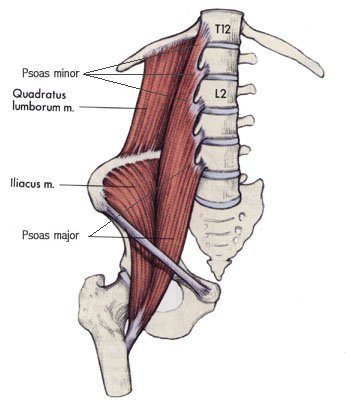 MBBSPPT.COM
4
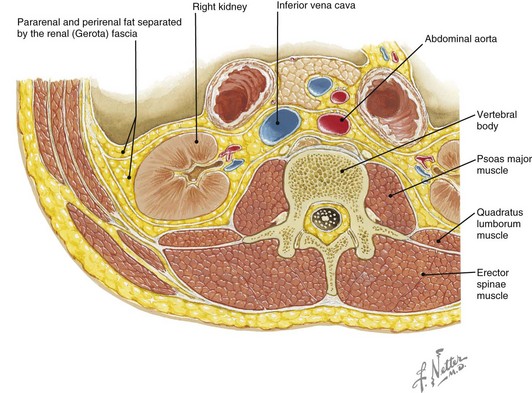 MBBSPPT.COM
5
Psoas abscess is the collection of pus in psoas compartment, within psoas fascia
PRIMARY: from hematogenous spread

SECONDARY: from adjacent organs
MBBSPPT.COM
6
Primary Psoas Abscess
Results from hematogenous spread from an occult source.-11%

Seen in patient with immunocompromised state( AIDS, DM, CRF, )
MBBSPPT.COM
7
Secondary Psoas Abscess
Due to infections from adjacent organs
Tubercular: from potts spine
Pyogenic 
Renal diseases: chronic uti, malignancies- 47%
GI diseases: appendicitis, diverticulitis, crohn’s disease”- 16%
Bone infections, including tb spine- 7%
MBBSPPT.COM
8
Trauma: 4.5%
Malignant neoplasms: 4%
MBBSPPT.COM
9
MBBSPPT.COM
10
Microbiology
Related to cause.
Renal diseases- E. Coli, Proteus,
GI Tract diseases: Polymicrobial- E. Coli, enterococci, bacteroides,
Hematogenous spread: Monomicrobial- staph. Aureus
Potts spine: M. Tuberculi
MBBSPPT.COM
11
Clinical Features
Abdominal/flank pain: 60-75%
Fever and chills: 30-90%
Limp.
Malaise: 10-22%, weight loss, nausea.
Referred pain to hip groin, knee.
Pain less swelling in inguinal region.
Position of comfort: supine with knee flexed and hip mildly externally rotated.
MBBSPPT.COM
12
MBBSPPT.COM
13
Clinical Tests- Psoas Sign
Patient lying on normal side , hyperextension of affected hip- PAIN in lower quadrant.
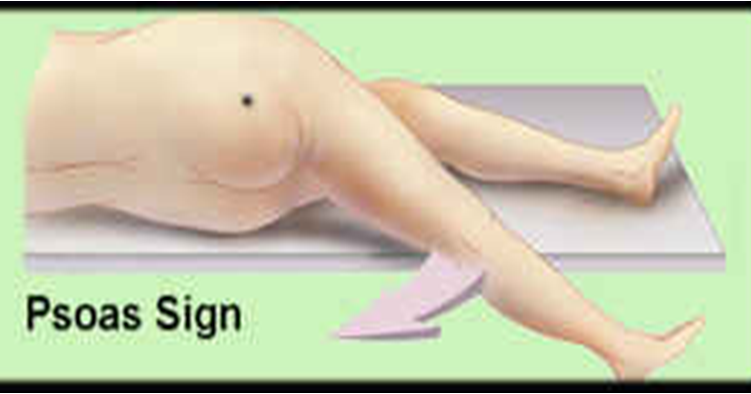 MBBSPPT.COM
14
2. Place hand proximal to knee and tell patient to lift the leg.- PAIN
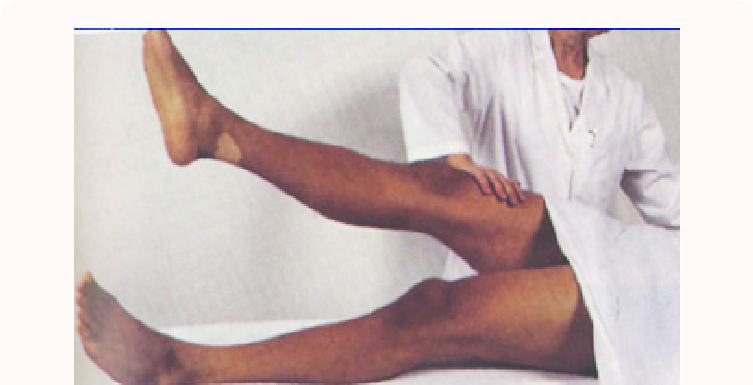 MBBSPPT.COM
15
Investigations
Elevated total counts, ESR, CRP.
Blood, urine, pus – culture
Radiography of spine, kidney abdomen
Ultrasonography
CT scan- gold standard- shows hypodense lesion
MRI
MBBSPPT.COM
16
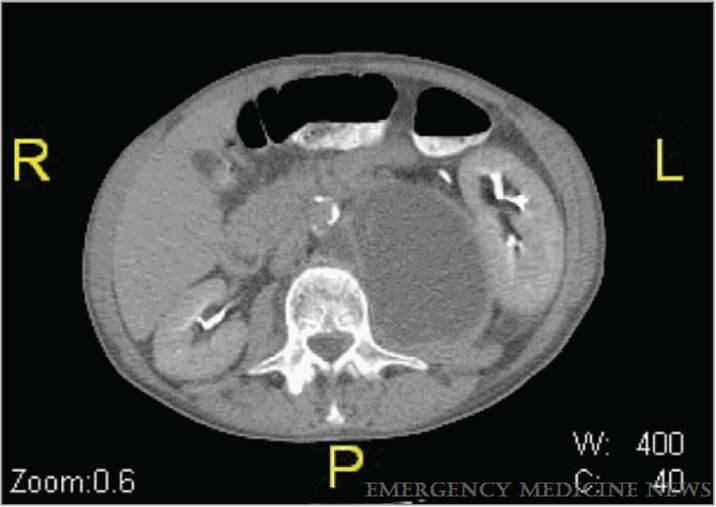 MBBSPPT.COM
17
MBBSPPT.COM
18
Management
MEDICAL 
Antibiotics- Anti staph.
Specific: depends on culture and sensitivity.
Anti Tubercular drugs if TB.
Control diabetes and other comorbidities.
MBBSPPT.COM
19
SURGICAL
CT/USG guided catheter insertion and drainage.
Drainage of abscess
Through lateral loin incision- via Petit’s triangle.
Through anterior incision
Ludloff approach. When abscess points subcutaneously at adductor region of thigh.
MBBSPPT.COM
20
MBBSPPT.COM
21
Anterior Approach
5-7 cm long vertical incision from ASIS to anterior thigh.
Identify Sartorius-dissect medially to it upto AIIS. Care of femoral nerve
Insert an artery along medial side of wing of ilium under poupart’s ligament
Drain abscess and close
MBBSPPT.COM
22
MBBSPPT.COM
23
Complications
Intraperitoneal rupture
Pressure symptoms – Hydroureteronephrosis
Deep vein thrombosis
Septicaemia
MBBSPPT.COM
24
THANK
YOU!